Næringsdrikker du kan lage hjemme
Egg-appelsindrikk, 1 porsj.
(290 kcal, 13 g protein)
1 egg
1 ss sukker
1 dl appelsinjuice
1 dl yoghurt naturell

Eggedosis, 1 pors.
(230 kcal, 12 g protein)
1 eggehvite
2 eggeplommer
1 barneskje sukker

Eggnog, varmedrikk, 2 porsj.
(490 kcal, 22 g protein)
5 dl Sjokolademelk
1,5 stk eggeplomme
1 ss honning
½ ts kanel, malt
½ ts muskatnøtt, malt
Visp eggene godt sammen, deretter hell varm melk med krydder over eggeplommene mens du visper
Jorbærsmoothie, 1 porsj.
(200 kcal, 8 g protein)
1 dl Biola naturell
1 beger Sprett vaniljeyoghurt
1 dl moste jordbær
1 ts vaniljesukker

Grønn smoothie (uten melk), 2 porsj.
(550 kcal, 11 g protein)
1 avokado
1 lime
2,5 dl fryst mango (125 g)
150 g fryst spinat
5 dl havremelk

Bananmilkshake, 2 porsj.
(460 kcal, 12 g protein)
1 banan
2,5 dl Helmelk
2 dl iskrem
1 ts vaniljesukker
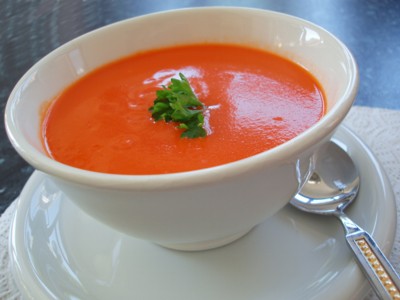 Dersom det er vanskelig å øke næringsinntaket og du klarer ikke å holde vekten stabil, bør klinisk ernæringsfysiolog kontaktes.
Foto/oppskrift: Opplysningskontoret for egg og kjøtt, melk.no
Ernæringspoliklinikken/Seksjon for klinisk ernæring
Kreftklinikken
Besøksadresse:
Oslo Universitetssykehus – Domus Medica, Ernæringspoliklinikken
Sognsvannsveien 9, inngang K
0372 Oslo
 
Postadr: Postboks 4950 Nydalen, 0424 Oslo

Telefon: 230 79 050
Hvordan få time ved Ernæringspoliklinikken
Hvis du følges av en lege ved OUS, kan denne sende henvisning til oss direkte i journalsystemet.

Fastlege kan henvise til oss via sentralt henvisningsmottak ved OUS.
Flytende kost
Etter operasjon i spiserør og magesekk
Revidert: Februar 2019
Seksjon for klinisk ernæring
Kreftklinikken
Disse matvarene/retter finner du på postens buffet
Flytende kost
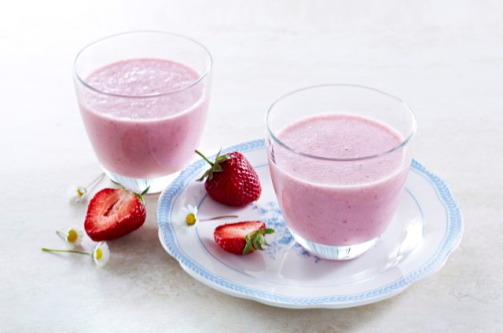 Flytende kost omfatter mat som er flytende og med jevn konsistens og uten klumper eller mat som smelter i munnen før svelging.  
Målet med denne kostformen er å sikre et trygt inntak av mat og unngå komplikasjoner etter kirurgi. 
Denne brosjyren er utarbeidet for pasienter som har gjennomgått operasjon i spiserør og/eller magesekk, men kan brukes ved andre tilstander dersom det er anbefalt av lege eller klinisk ernæringsfysiolog.
Generelle råd:
Porsjonsstørrelse: 1-3 dl. Start med 1 dl de første dagene, deretter øk med 1-2 dl 
Oppnå 3-4 hovedmåltider per dag i form av suppe
Bruk meieriprodukter som mellommåltider 
Velg produkter som gir deg mest proteiner
Desserter burde velges utenom hovedmåltider og skal ikke erstatte et hovedmåltid

Flytende mat: 
Suppe med/uten melk: 
Havresuppe eller en tynn blendet havregrøt
Andre supper: Blomkål, tomat, rotgrønnsak, asparges, gulrot
Tomatsuppe tilsatt egg, blendet
Yoghurt uten klumper
Næringsdrikker, forholdsvis melkebaserte 

Drikke som inneholder proteiner vil regnes som mat og kan brukes som mellommåltid: 
Melk (søt, sur), sjokolademelk, milkshake, varm sjokolade kokt på melk, E+ drikk
Smoothie (kjøkkenet lager på forespørsel)

Dessert, proteinholdig:
Iskrem
Karamellpudding, sjokoladepudding, bringebærmousse


Beriking av mat:
Flytende kost kan energiberikes med:
Proteiner: melk, egg, kjøtt, fisk, proteinpulver 
Fett: olje, smør, rømme, fløte, kesam
Karbohydrater: sukker, honning, mel, havregryn, ris, pasta (blendet)

Klare væsker er drikker som inneholder verken proteiner eller fett:
Vann, saft, juice, kaffe, te, vørterøl, saftis
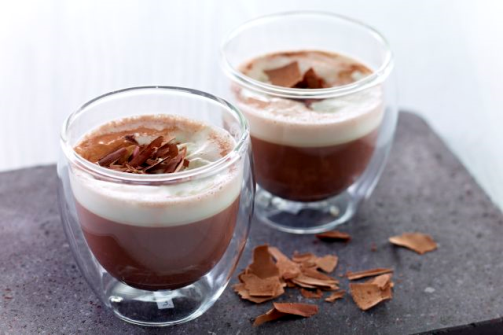 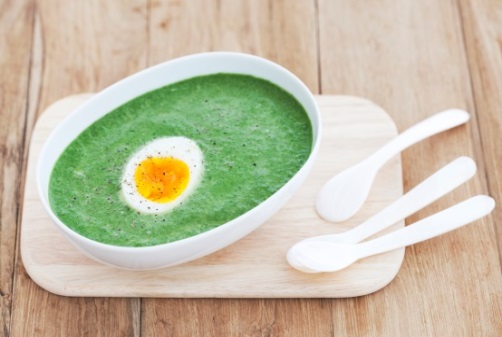 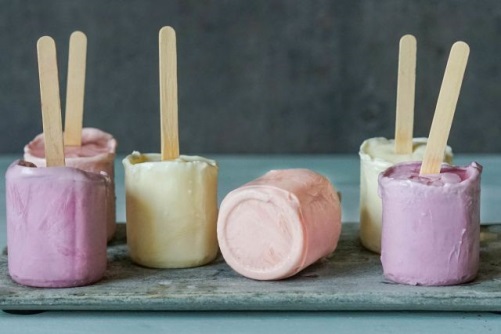 Proteinholdig erstatning for melk: Soyamelk. 
Produkter som er laget av ris, havre og mandel inneholder veldig lite proteiner